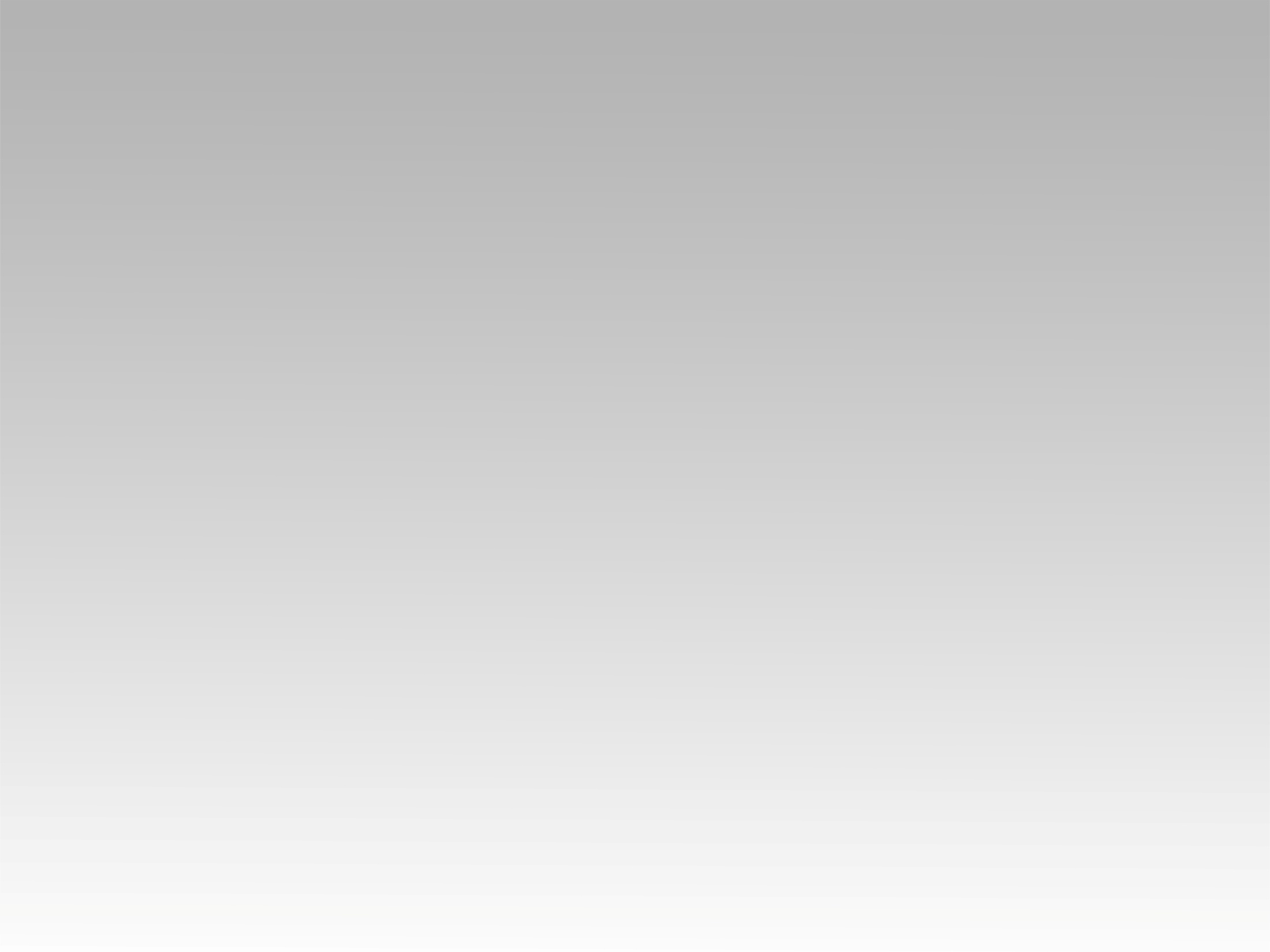 تـرنيــمة

اشتقنا أيوه اشتقنا
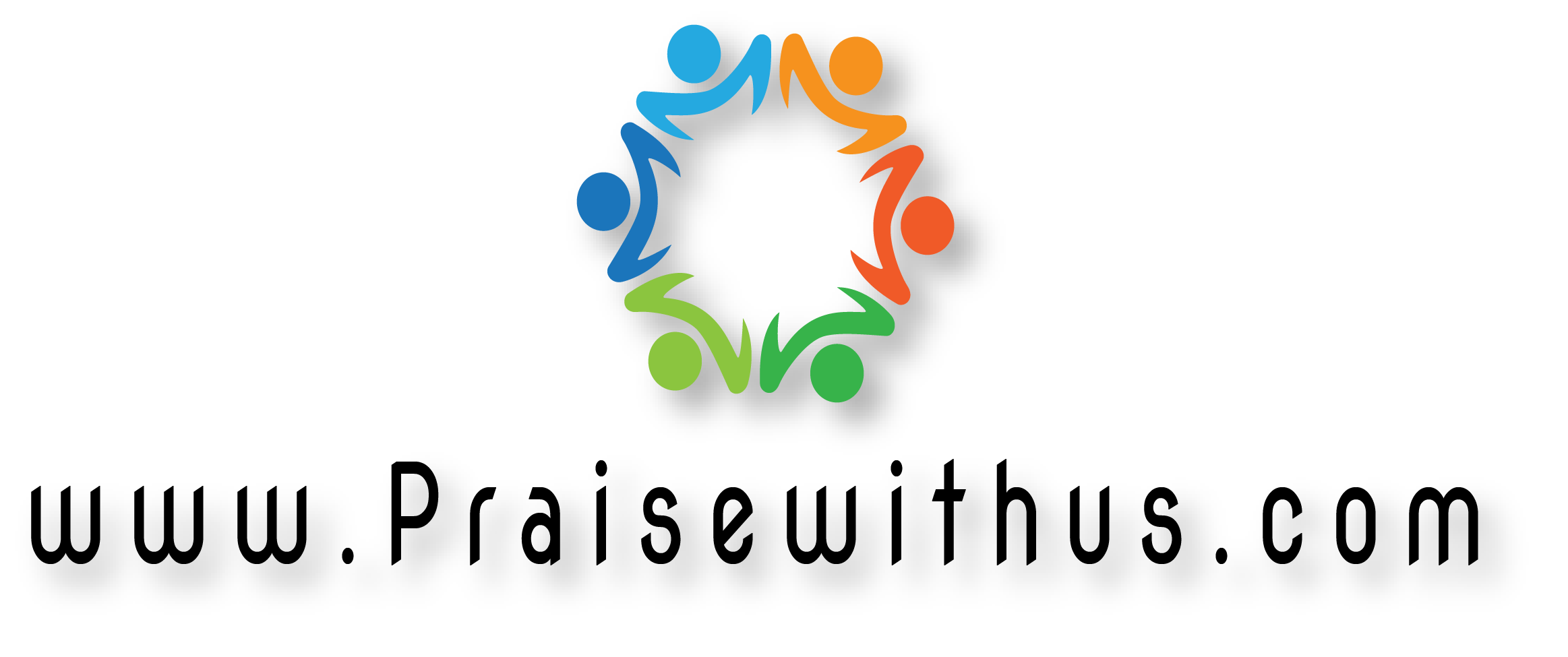 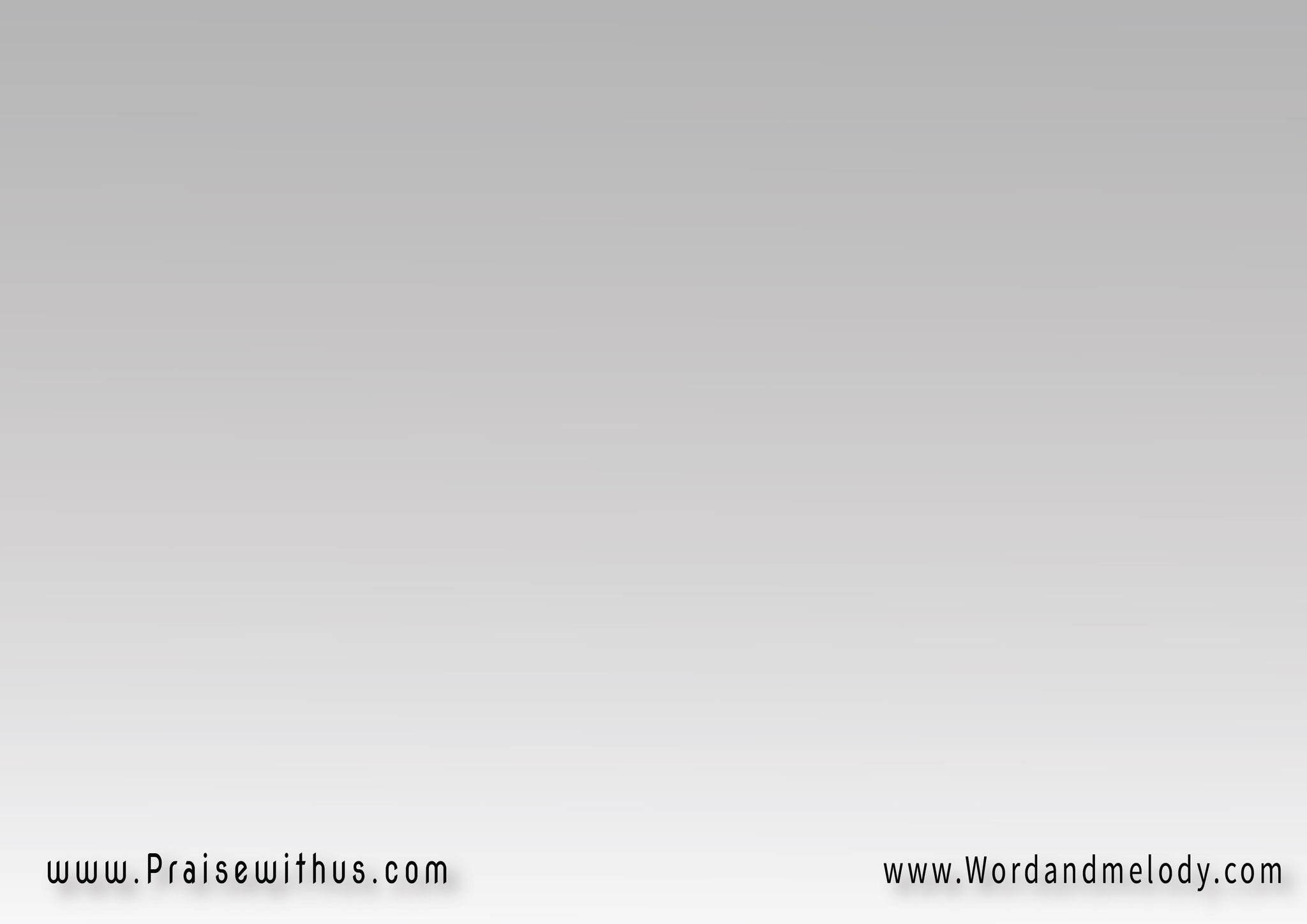 القرار:
اشتقنا أيوه اشتقنا 
نروح لو طننا
وديار الغربة نسيبها
وتنتهي أحراننا
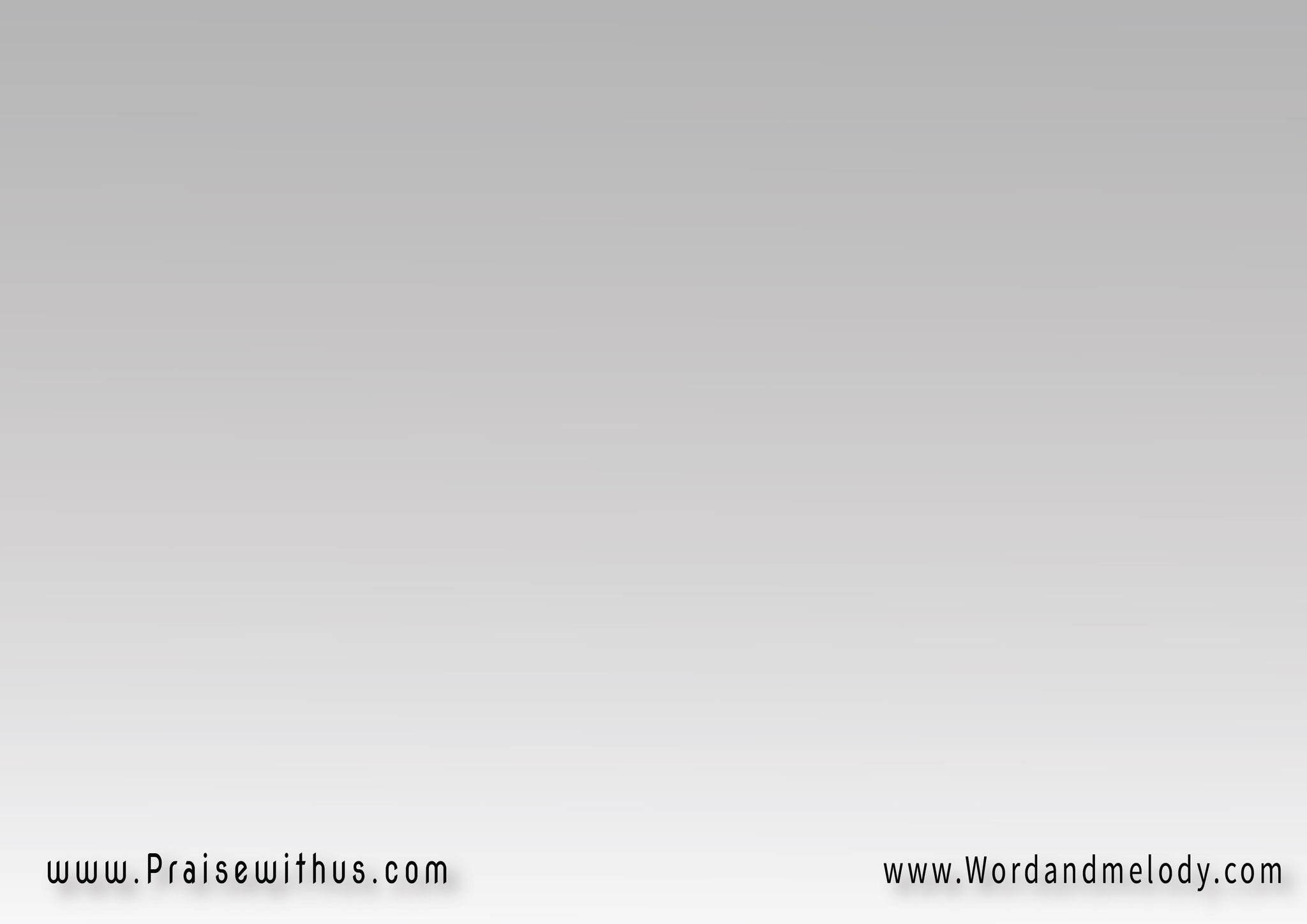 1-
لا عوز ولا إحتياج
ولا خوف ولا إنزعاج
ولا بحر بموجه هاج 
ولا فيه اخطار ترعبنا
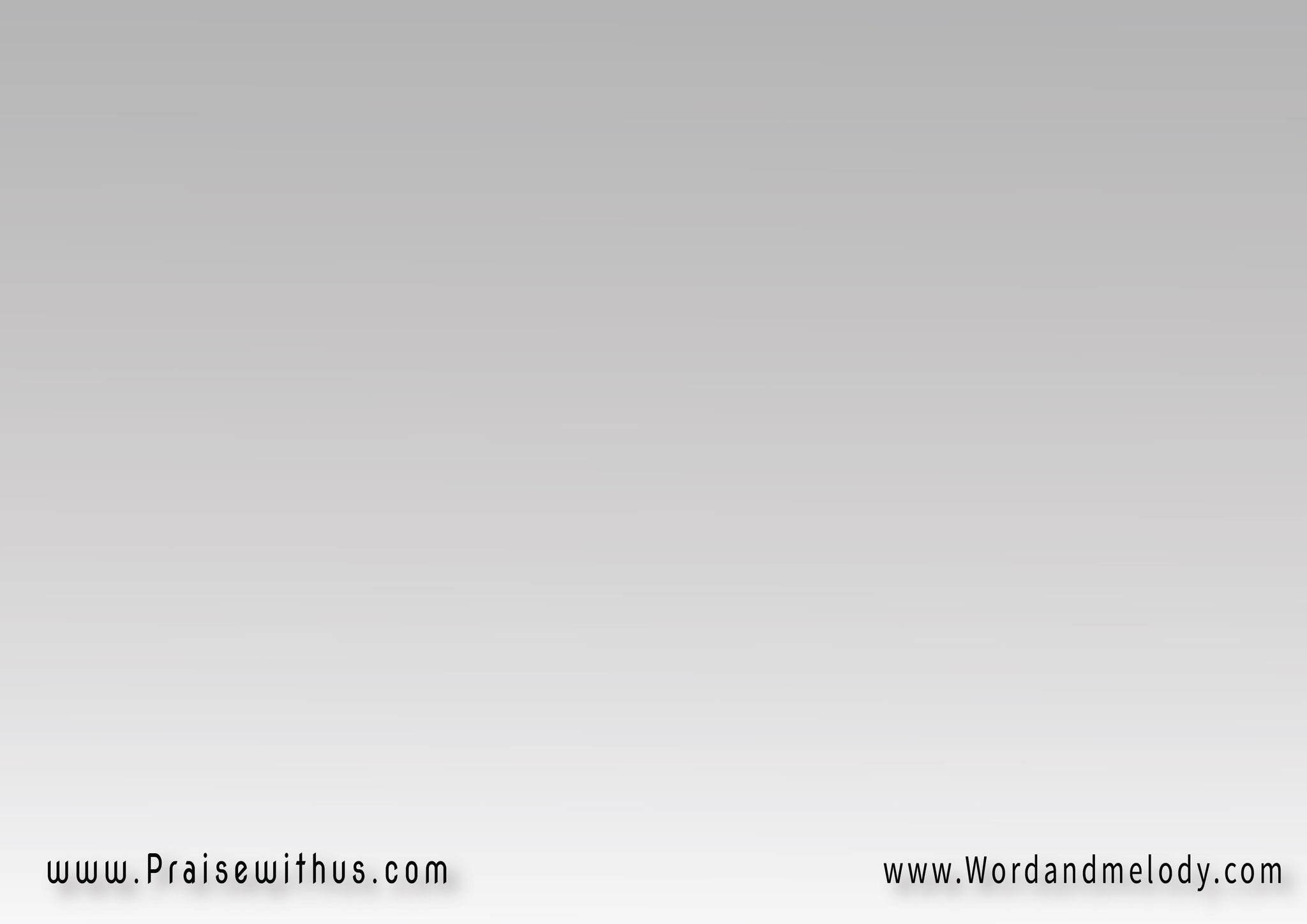 القرار:
اشتقنا أيوه اشتقنا 
نروح لو طننا
وديار الغربة نسيبها
وتنتهي أحراننا
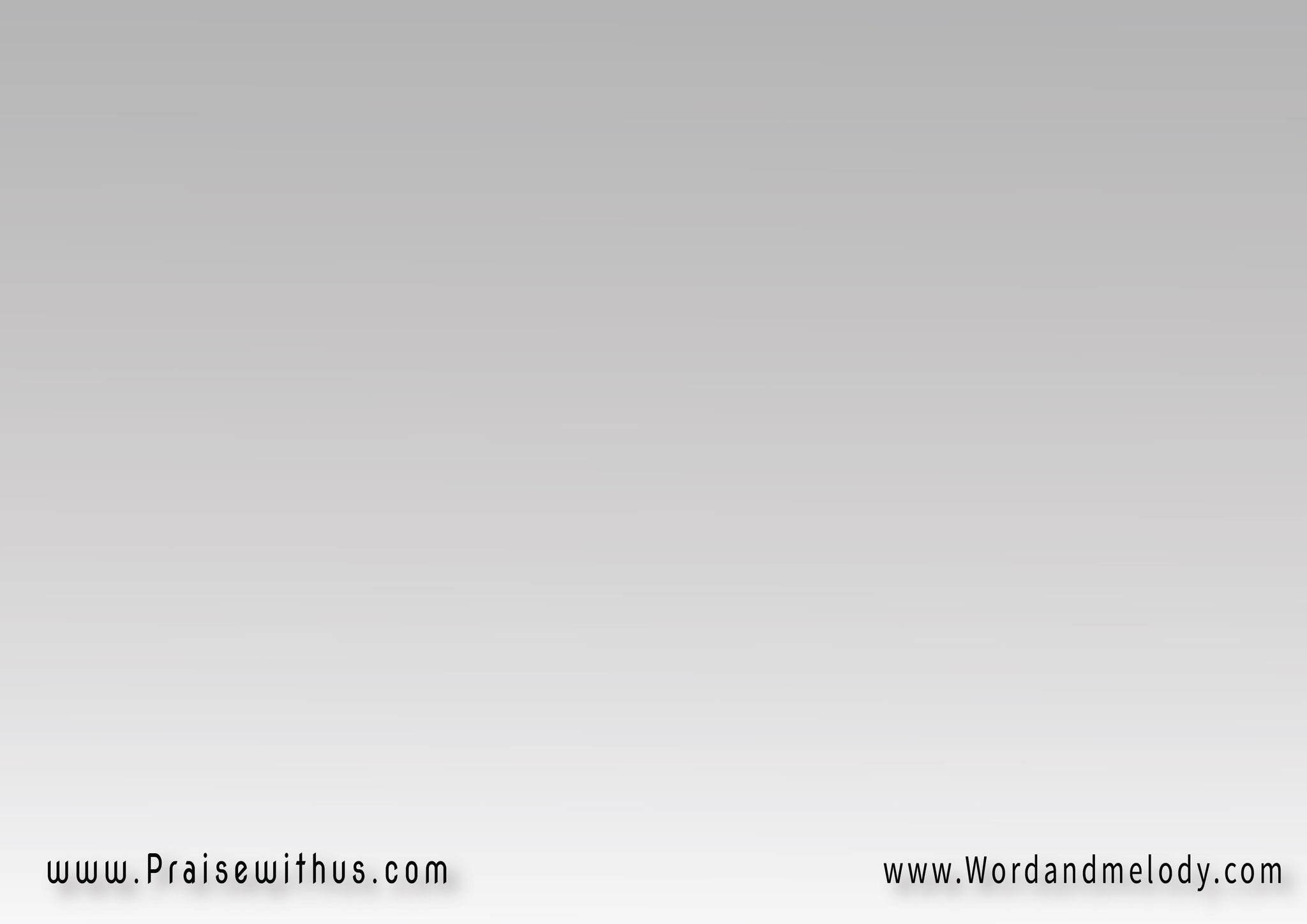 2-
ولا هم ولا احزان 
ولاغدر من انسان
ولا فيه هناك شيطانبسهامه يحاربنا
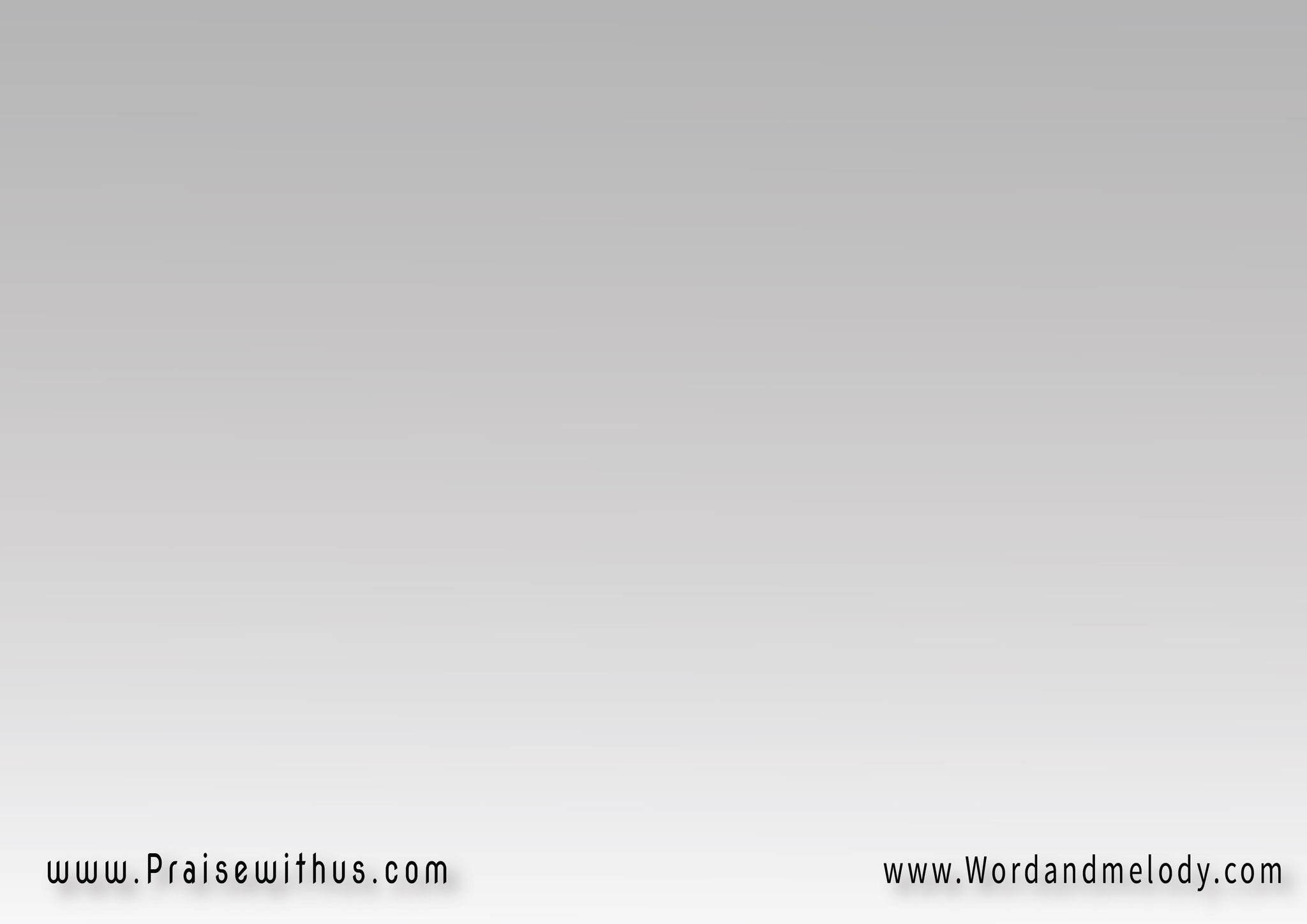 القرار:
اشتقنا أيوه اشتقنا 
نروح لو طننا
وديار الغربة نسيبها
وتنتهي أحراننا
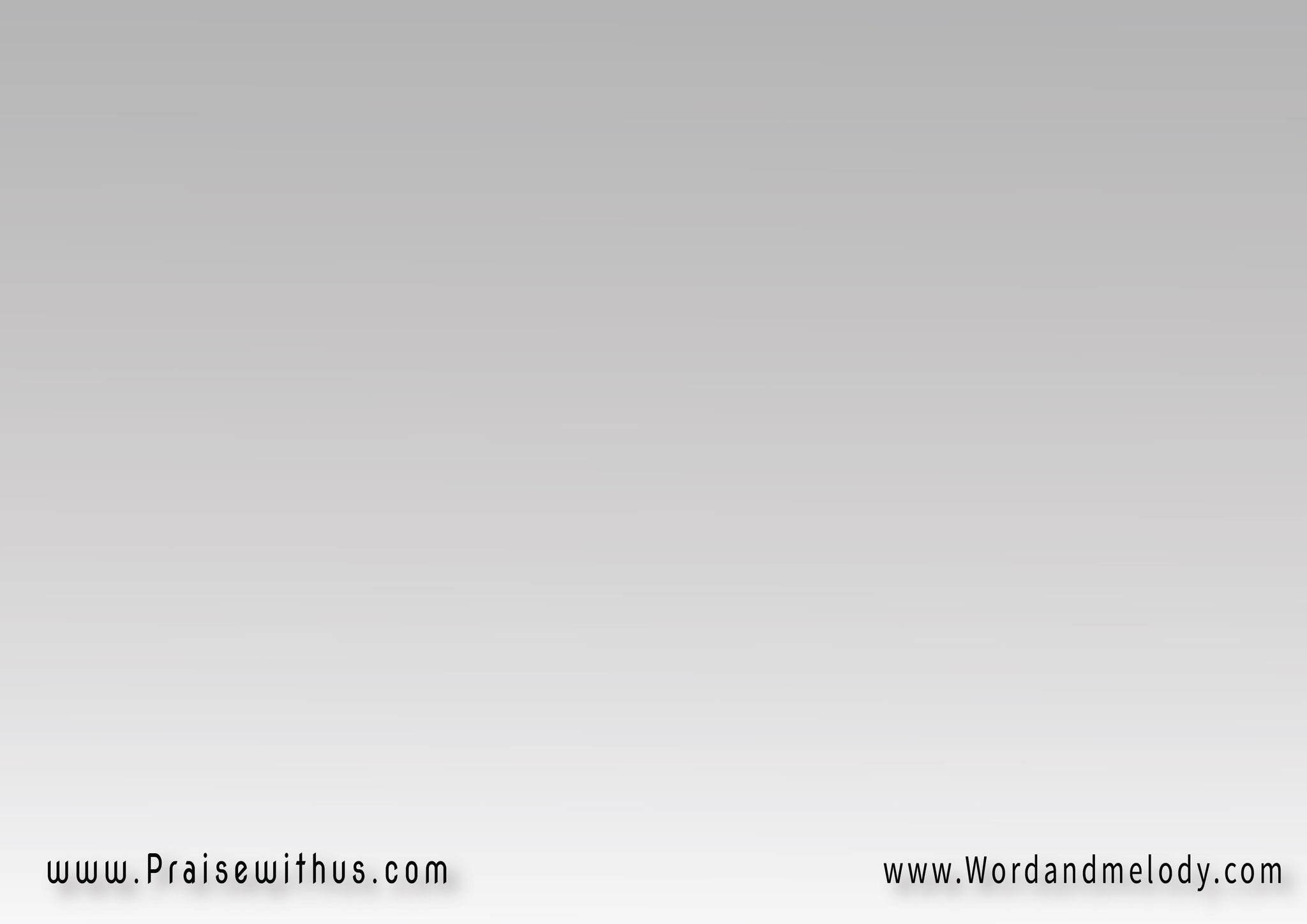 3-
لا بكا ولا دموع 
ولا عطش ولاجوع
دي نظرة في يسوع 
تكفينا وتشبعنا
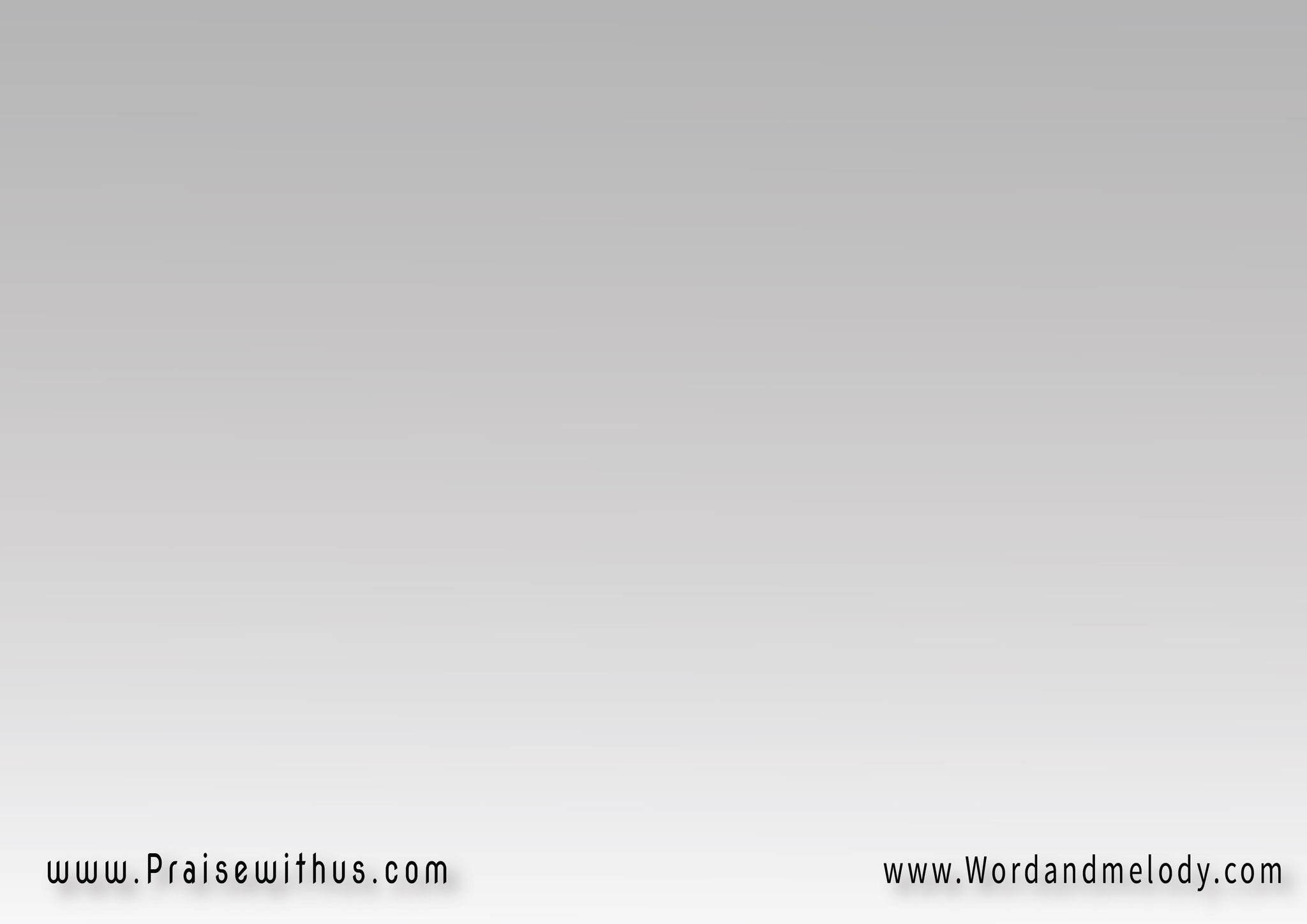 القرار:
اشتقنا أيوه اشتقنا 
نروح لو طننا
وديار الغربة نسيبها
وتنتهي أحراننا
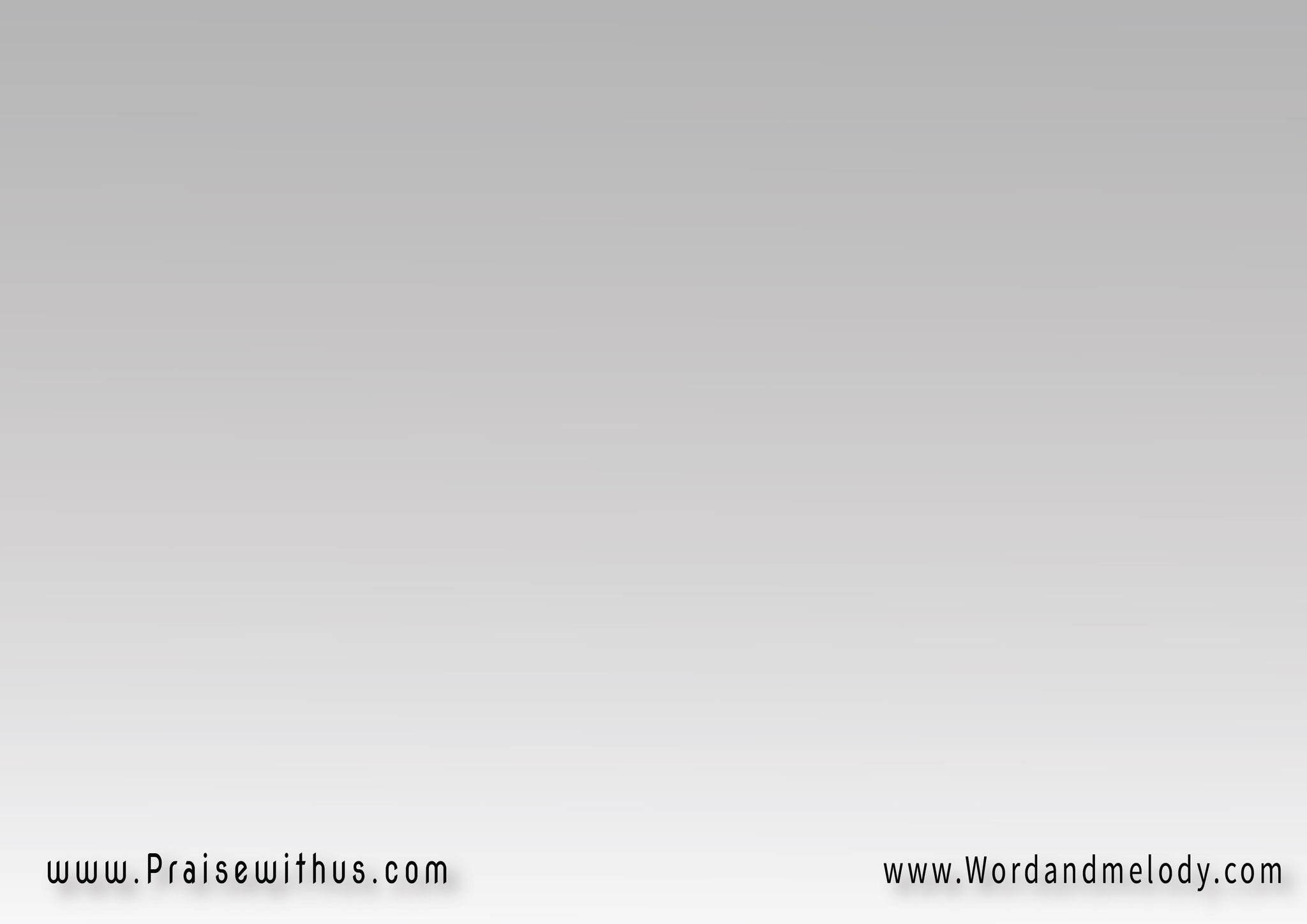 4-
لا أنين ولا أتعاب
ولا فراق الاحبابب
دا هناك في بيت الآبحوالينا عرسه ها يجمعنا
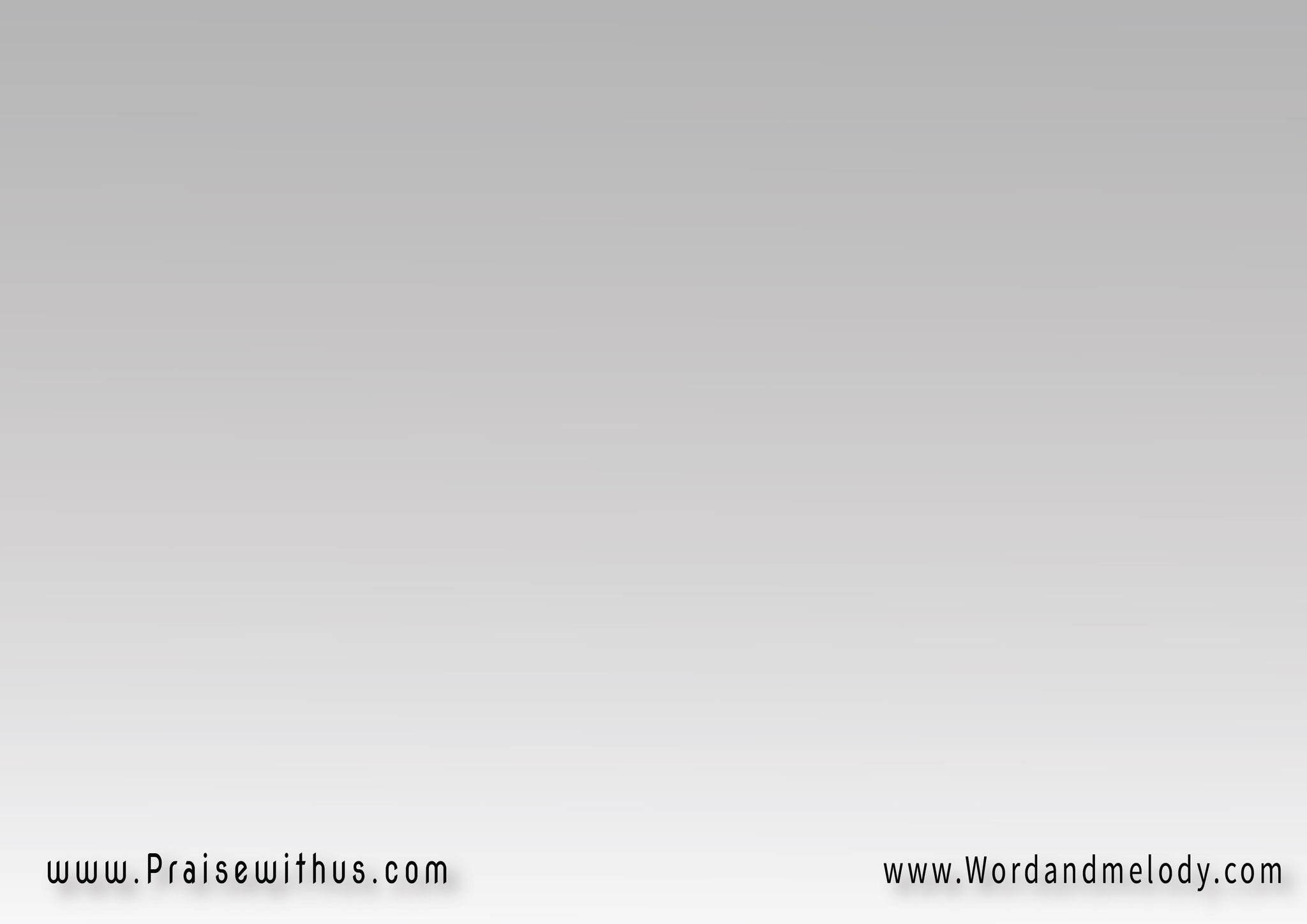 القرار:
اشتقنا أيوه اشتقنا 
نروح لو طننا
وديار الغربة نسيبها
وتنتهي أحراننا
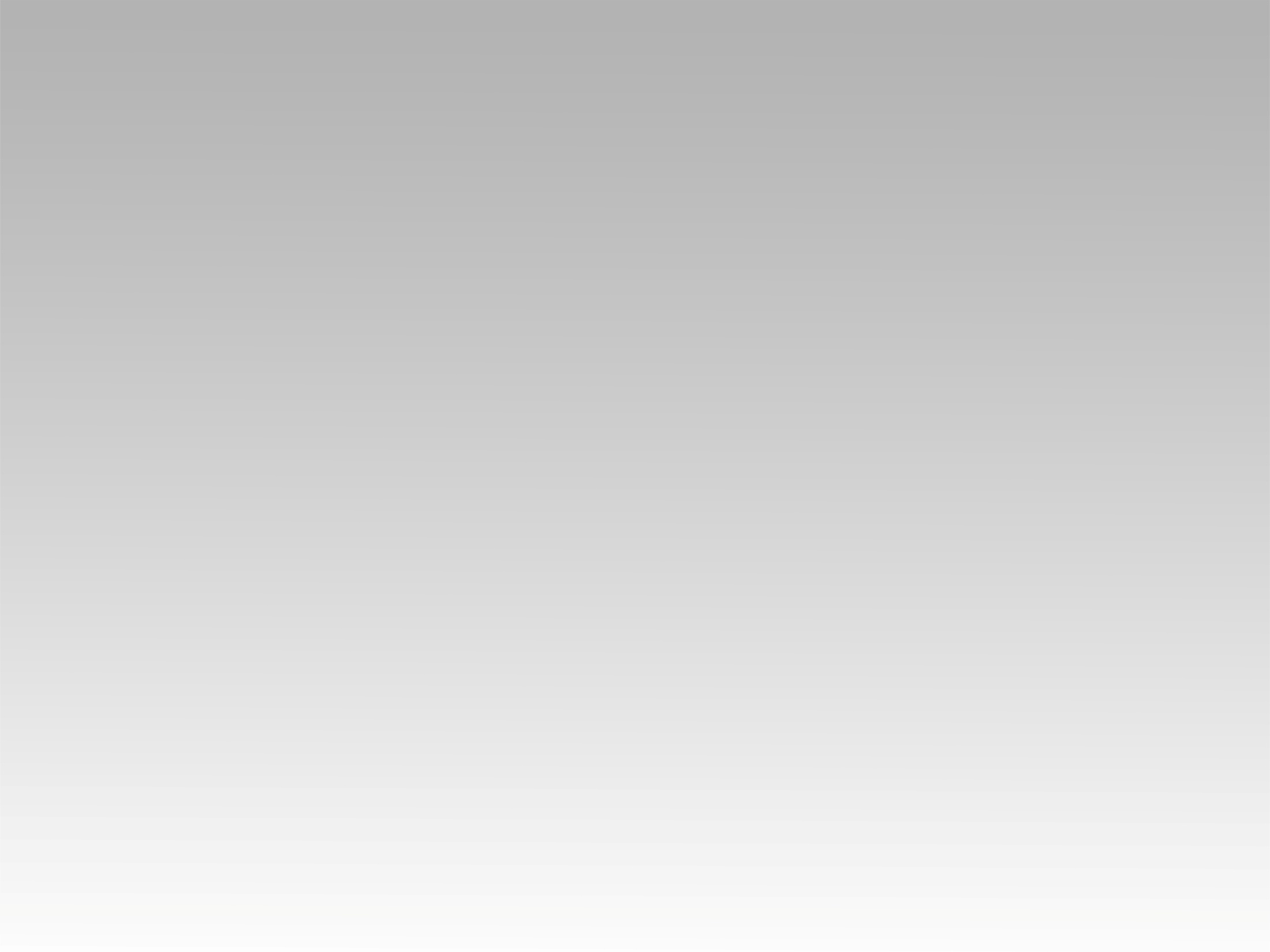 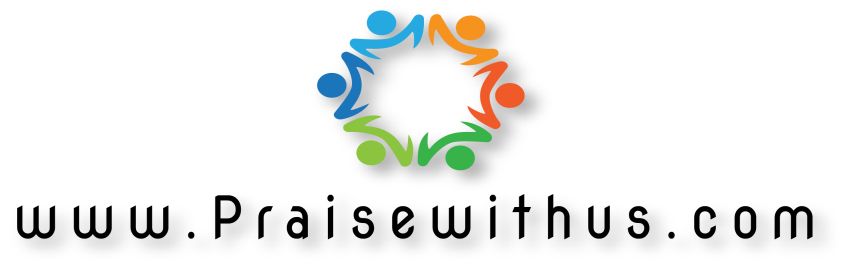